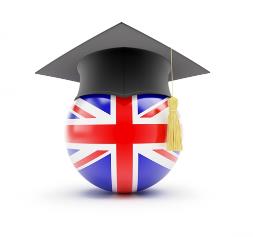 ``The English alphabet ``
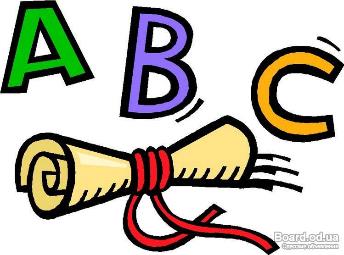 2 класс
Дуюн В.А.
17.10.2019
20,8,5
 The

1,12,16,8,1,2,5,20
 Alphabet
4
2
3
1
5
6
7
8
10
11
9
12
13
14
15
16
17
18
19
20
21
23
34
22
25
26
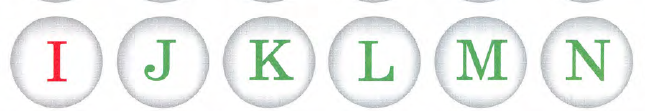 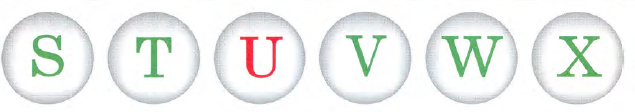 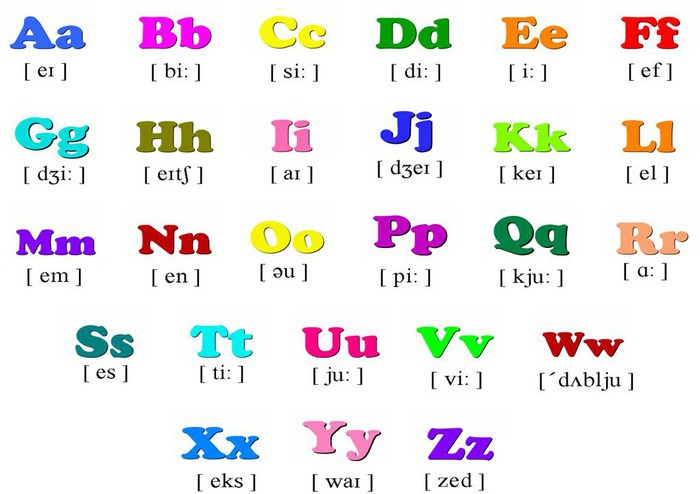 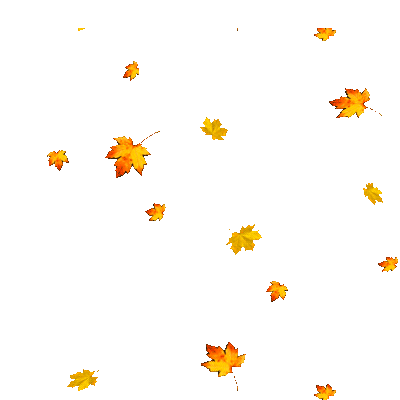 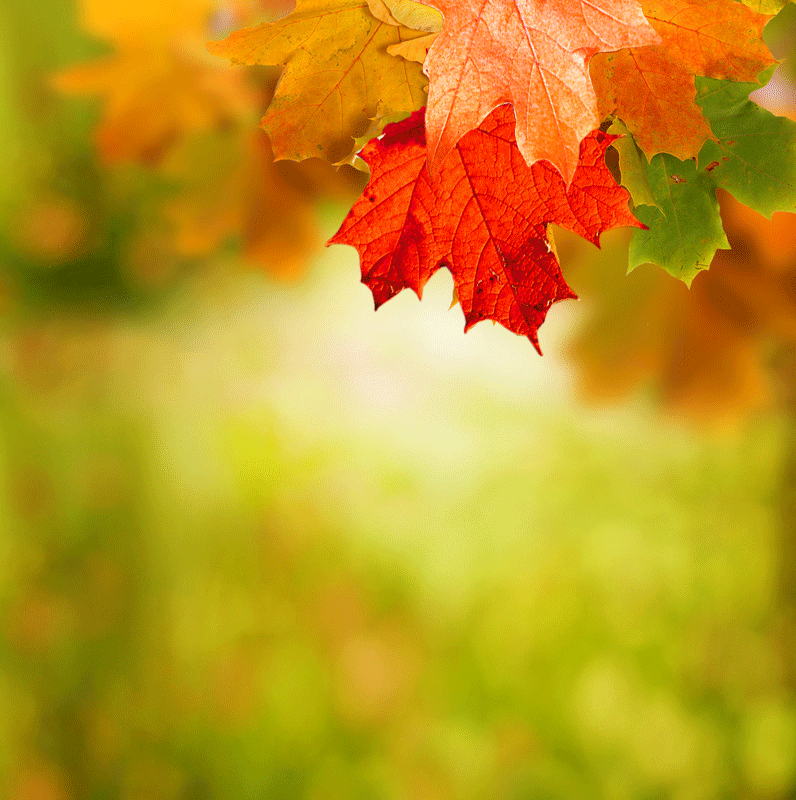 Bb
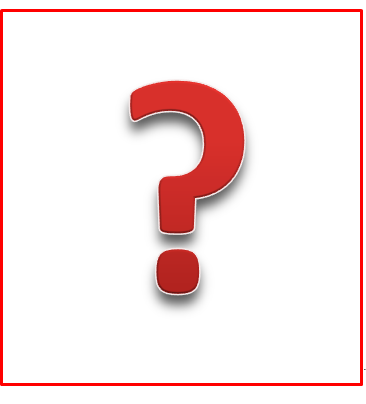 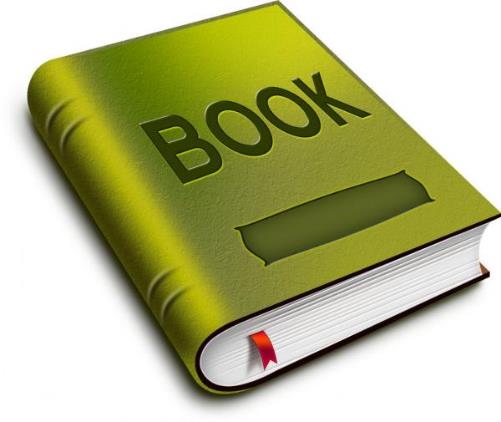 Cc
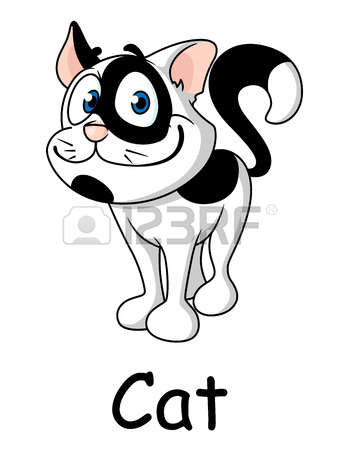 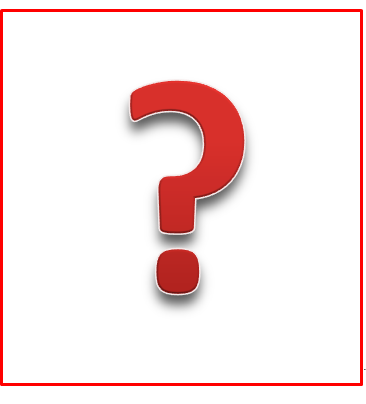 Dd
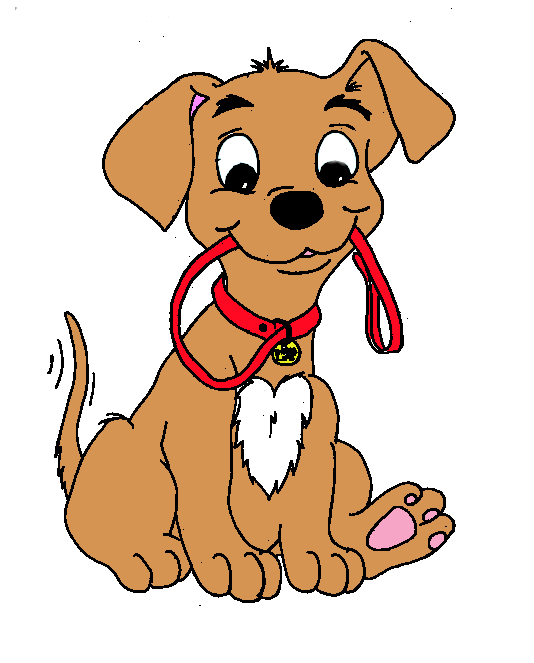 Dog
Ff
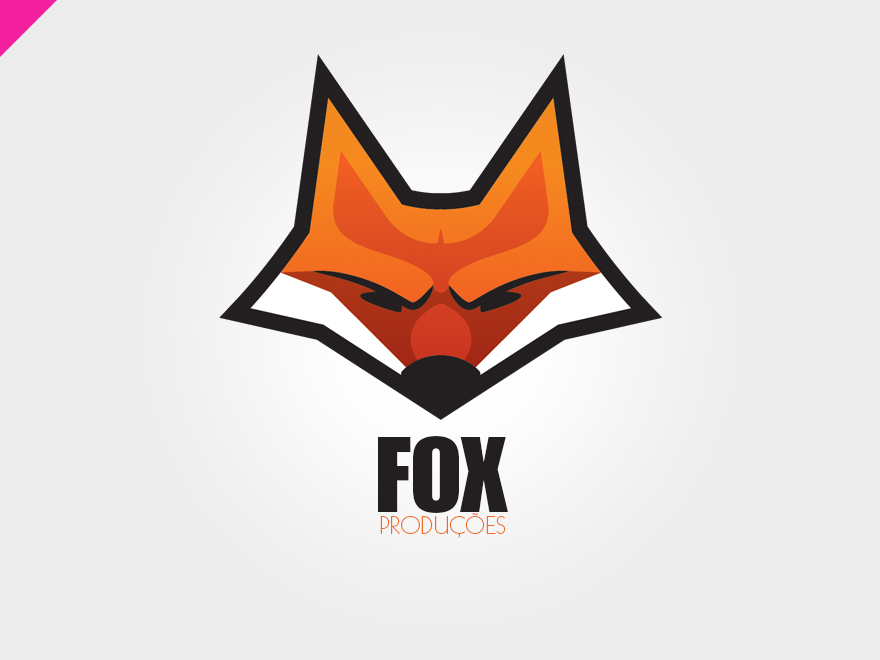 Ss
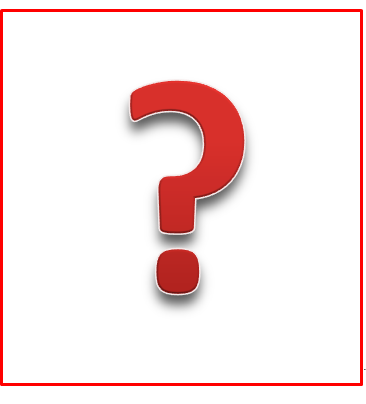 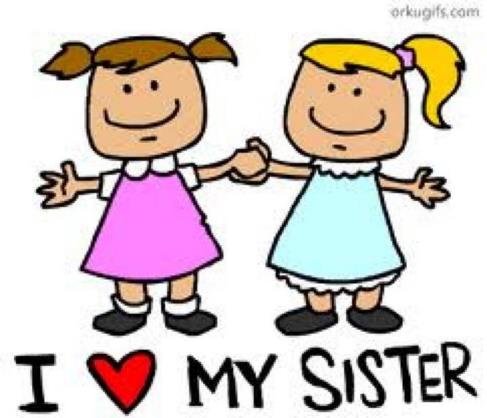 Tt
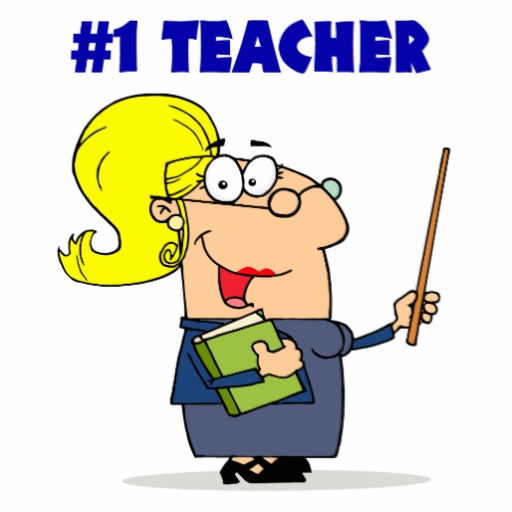 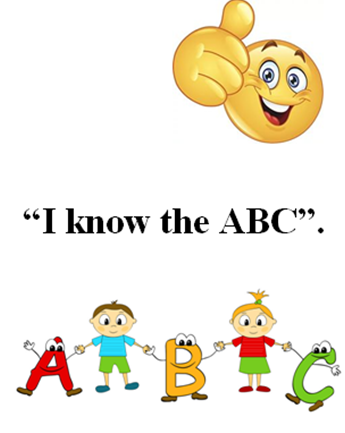 Домашнее задание
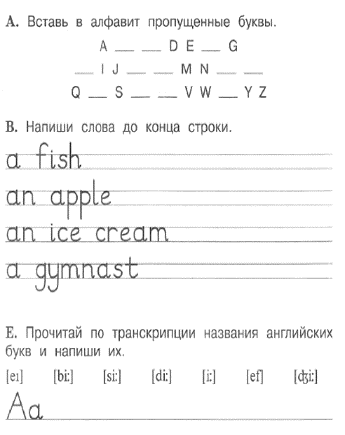 на вторник 22 октября(тетр) упр. А,С,Е
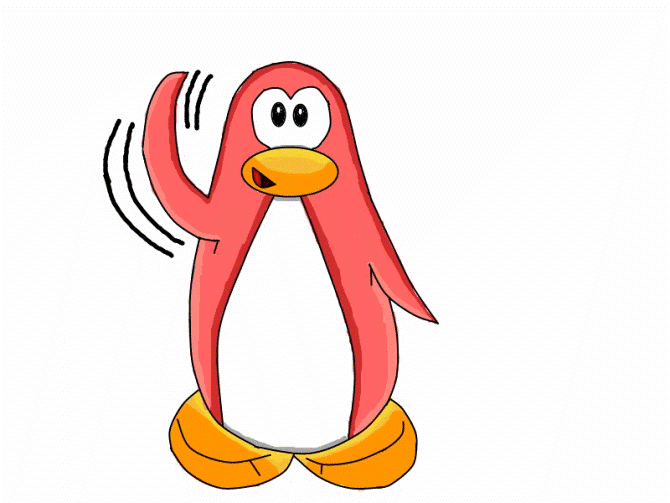 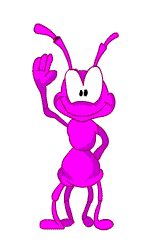 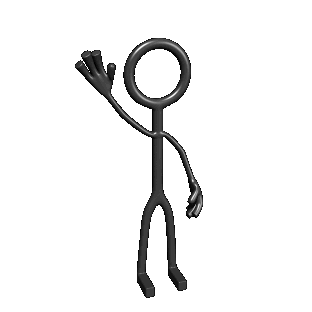 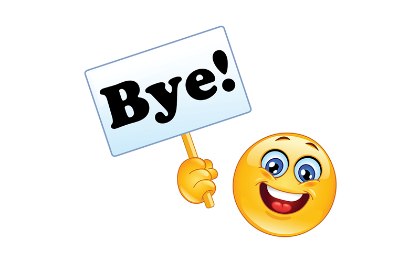